MIDTØSTEN
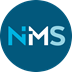 Fakta om
Midtøsten
Strekker seg fra Marokko til Afghanistan, fra Tyrkia til Sør-Sudan
Over 500 mill. innbyggere
Krig og politisk uro herjer i flere av landene
Kristne blir forfulgt, og mange reiser fra regionen
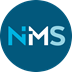 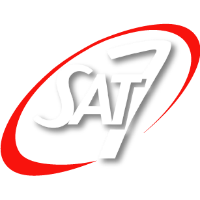 Du gjør 
Guds kjærlighet 
synlig i land 
som er lukket 
for kristen 
misjon
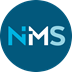 Du bidrar til å 
gi kvinner 
tro på seg selv 
og sine muligheter 
for en bedre 
fremtid
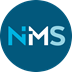 Din støtte 
gjør Bibelen 
tilgjengelig 
for nye 
lesere
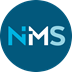 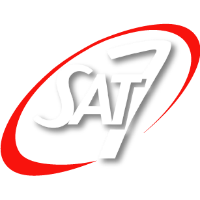 Vær med og gi håp 
til mennesker som 
på grunn av krig, uro 
og forfølgelse 
er drevet på flukt
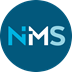 NMS er en 
frivillig organisasjon 
forankret i 
Den norske kirke
Gjør tro til handling
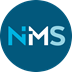 Sammen
Deler vi troen 
på Jesus
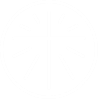 Bekjemper vi urettferdighet
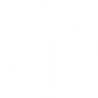 Utrydder vi fattigdom
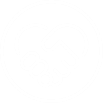 Ditt 
engasjement 
utgjør 
en forskjell
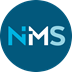 Besøk vår nettside for mer informasjon:
www.nms.no
Gjør tro til handling
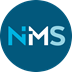